Quality Improvement Storyboard
Agency
Presenter(s) Name and position held at agency
RW Part B Region X Quality Improvement Project
2024–2025 Storyboard Presentation
1
[Speaker Notes: Update agency, presenter’s name and position, and region]
QI Project Workbook
Project Title:
Project Lead Job Title:
Project Lead:
Quarter:
Agency:
Project End Date:
Project Start Date:
Current Phase:
2
[Speaker Notes: Update this slide for EACH submission. Due dates on final slide]
QM Committee
Process Owner: 
The process owner is usually the day-to-day improvement team leader. A day-to-day leader is the driver of the project, assuring that tests are implemented and overseeing data collection. 
Subject Matter Expert(s): 
Subject matter experts have expertise in areas relevant to the improvement project.
Executive Sponsor: 
A successful improvement team needs a sponsor, someone with executive authority who can provide liaison with other areas of the organization, serve as a link to senior management and the strategic aims of the organization, provide resources and overcome barriers on behalf of the team, and provide accountability for the team members.
Team members:
Include team members who have knowledge of the process or system that is being improved and who represent a range of perspectives. At least one team member should have experience with improvement methods, such as through participating in past quality improvement (QI) initiatives or through formal QI training.
3
[Speaker Notes: https://www.ihi.org/how-improve-model-improvement-forming-team]
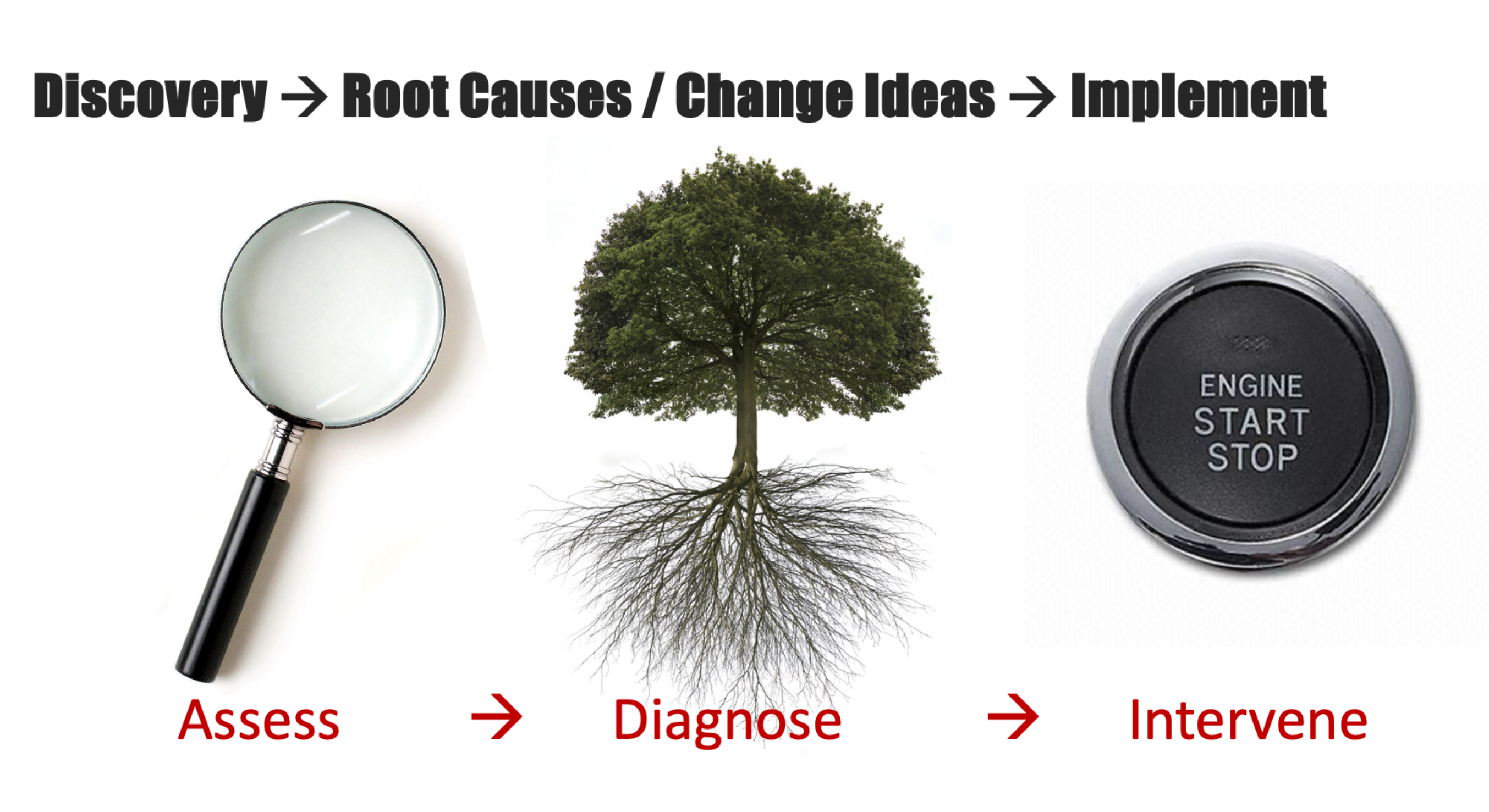 4
Discovery
What data do we have?  Consider various data sources (quant, qual, FG, etc.). 
What is the data saying? 
How does the data connect to things we're doing (initiatives, strategic goals)? 
Who does the data represent? 
Who else can we involve? 
What is out there to help us? (increase capacity, understanding, etc.); 
Review housing data [process; qual and/or quant]
Workforce feedback
What are initiatives around housing which may be happening?
What resources are there [not just funding or actual housing units!]
Who is affected?  Who would benefit? 
Are there disparities for some population groups?
5
[Speaker Notes: You don’t have to answer all of these questions. Use this slide as a space to summarize what information you have considered for discovery.

First two submissions through this slide.]
Root Cause Analysis
Problem Statement
6
[Speaker Notes: The fishbone diagram isn’t the only way to do a root cause analysis, but just one example. You can replace this slide with another type of root cause analysis if a different analysis was used.

Third submission through this slide. 

https://www.ihi.org/how-improve-model-improvement-selecting-changes]
Model For Improvement
7
[Speaker Notes: https://www.ihi.org/resources/how-improve-model-improvement]
What are we trying to accomplish?
8
How will we know that a change is an improvement?
Performance Measure
Baseline Data
Percentage of patients, regardless of age, with a diagnosis of HIV with a HIV viral load less than 200 copies/ml at last HIV viral load test during the measurement year 	
Numerator:  Number of patients in the denominator with a HIV viral load less than 200 copies/mL at last HIV viral load test during the measurement year 
Denominator:  Number of patients, regardless of age, with a diagnosis of HIV with at least one medical visit in the measurement year 	
Patient Exclusions:  None
Present your baseline data in terms of percent and actual numbers.

____%    		n=_____


Data Source:
9
[Speaker Notes: Replace the Performance Measure with the measure you are hoping to improve with this project

https://www.ihi.org/how-improve-model-improvement-establishing-measures]
Aim Statement
The essential elements of an aim statement include:
What we are improving
By what date we want to see improvement, ideally expressed as month and year (e.g.,“by October 2028”) rather than as a general timeframe (e.g., “within 10 months”)
How much we want to improve (what success would look like), stated in numerical goals
For/with whom are we doing this work
Where we are doing the work
Sometimes explaining why is also helpful
10
[Speaker Notes: https://www.ihi.org/how-improve-model-improvement-setting-aims]
What changes can we make that will result in improvement?
Describe strategies for improvement. 
What do you think the results of these improvements will be?
Who needs to be involved?
11
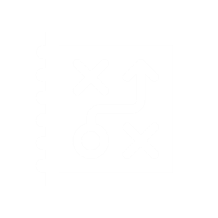 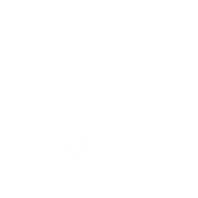 PLAN
DO
PDSA Cycle
ACT
STUDY
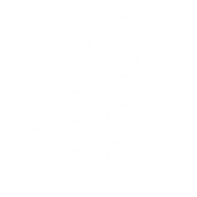 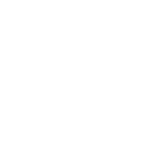 12
PLAN
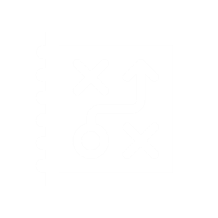 PLAN – DO – STUDY – ACT
13
What is being tested in this PDSA cycle?
What specifically does this change idea entail? (List of components)
14
[Speaker Notes: https://www.ihi.org/how-improve-model-improvement-testing-changes]
PDSA Cycle Step Goals
Example: 
To increase the number of patients with suppressed viral loads from 75% to 85% by the end of December 31, 2017.
15
[Speaker Notes: Goals should be SMART:
Specific
Measurable
Achievable
Relevant to your aim
Time-bound]
DO
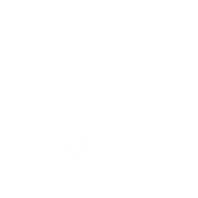 PLAN – DO – STUDY – ACT
16
Plan of Action
17
STUDY
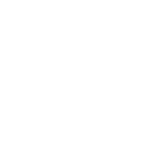 PLAN – DO – STUDY – ACT
18
Measuring Change
Describe the measures you used to evaluate your tests of change.  Test of change measures assess effects of interventions within a designated period of time.
Examples:  Use of Teach back tool to increase adherence
Measure 1:
Numerator:  number of patients who received teach back on medical adherence from August 1, 2017 to November 30, 2017
Denominator:  number of patients who are not suppressed between August 1, 2017 and November 30, 2017
Measure 2:
Numerator:  number of patients who received teach back and are suppressed from August 1, 2017 to December 31, 2017
Denominator:  number of patients who received the teach back on medical adherence from August 1, 2017 to November 30, 2017.
19
Improvement Results
Concisely describe what happened during your tests of change
Were you able to implement your plan? What changes did you need to make?
What were your results?
Quantitative – 45 patients were not suppressed from 8/1/17 – 11/30/17; 40 patients received the teach back tool; 30 patients were suppressed by 12/31/17.  30/40 or 75%.
Qualitative data – All Medical Case Managers (4) received training in teach back and use of the medication adherence tool.  Patients were able to teach back the information and many of them wanted to take home a copy of the tool to share with family and partners.
20
[Speaker Notes: Include process and outcome measures in your results.]
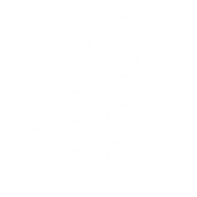 ACT
PLAN – DO – STUDY – ACT
21
Control or Sustaining Gains
Based on your study or results, describe your follow up plans or what you will do for further investigation. 

Will you continue to test process changes using your quality improvement project? How often?

If the project did not yield expected results, will you test another intervention(s) with those clients?

If your QI Project was successful, what are your next steps?  
How will you sustain gains?
How frequently will you monitor your results?
22
[Speaker Notes: https://www.ihi.org/how-improve-model-improvement-implementing-changes]
Technical Assistance & Training Needs
23
[Speaker Notes: Update this slide for each submission, if applicable]
Quality Management Reporting Due Dates
PDSA Workbook
Email documents to Darlene Anderson, Darlene.Anderson2@la.gov
24